Русская литература  18. века, классицизм и творчество Ломоносова
Jana Řiháková
Русская литература 18. века
-восприняла опыт европейской литературы (влияние классицизма), но сохранила и свои традиции литература Древней Руси ( гражданственность, интерес к человеческой личности, сатирическую направленность)
-ХVII- начало XVIII века = западно-европейский классицизм
-истоки мирового классицизма = во Франции XVII века (Мольер)
- один из важнейших жанров в литературе XVIII века: ода
- считалось тогда, что поэзия должна прежде всего участвовать в общих государственных делах, а не выражать чувства и мысли отдельного человека
Характерные черты классицизма
- культ разума
- жизненные явления преобразуются так, чтобы выявить и запечатлеть их существенные черты и свойства
- идеализация героев, утопизм, абсолютизация идей
- подчёркивается объективность повествования
- активное обращение к общественной, гражданской проблематике
- чёткое деление на высокие (трагедия, эпопея, ода) и низкие жанры (комедия, сатира, басня)
Характерные черты классицизма
-подражание природе, где все ясно, четко, подчинено правилам
- строгая сюжетно-композиционная организация, схематизм
художественное произведение организуется как искусственное, логически построенное целое
-герои чётко делятся на положительных и отрицательных
-каждый герой – носитель какой-нибудь черты (добродетели или порока), что отражается в говорящих фамилиях
-принцип трех единств: времени, места и действия
МИХАИЛ ВАСИЛЬЕВИЧ ЛОМОНОСОВ
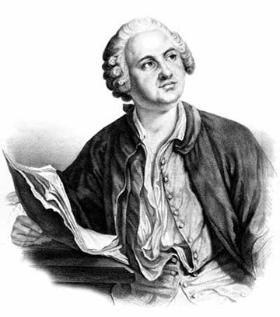 -родился: 1711, село Денисовка
-умер:1765, Санкт- Петербург
-первый русский учёный-естествоиспытатель мирового значения
-поэт эпохи классицизма
-первый русский учёный мирового значения,полиглот (знал 28 языков), энциклопедист, химик и физик
- утвердил основания современного русского литературного языка, художник, историк
-разработал проект Московского университета, впоследствии названного в его честь
МИХАИЛ ВАСИЛЬЕВИЧ ЛОМОНОСОВ
- ведущий жанр лирики Ломоносова – торжественная ода, соответствующая эстетике европейского барокко 
-основные темы такой оды: идеальный монарх, идеальное государство, идеальная эпоха
-псновные идеи: самодержавие органически присуще русской истории; монарх – фигура одновременно сакральная и социальная
МИХАИЛ ВАСИЛЬЕВИЧ ЛОМОНОСОВ
М.В.Ломоносов ещё с детства научился читать и писать. Первое стихотворение написал он во время учёбы в Спасских школах. Вот оно: 
         "Услышали мухи
          Медовые духи,
          Прилетевши ,сели,
         В радости запели.
          Егда стали ясти,
          Попали в напасти,
          -Ах!-плачут убоги,-
           Меду полизали.
           А сами пропали".
МИХАИЛ ВАСИЛЬЕВИЧ ЛОМОНОСОВ
- произведения  :       
Ода на день восшествия на всероссийский престол ея Величества государыни Императрицы Елисаветы Петровны 1747 года
Вечернее размышление о Божием величестве  при случае великого северного сияния
-другий писатель классицизма: Г. Р. Державин (Фелица)
Спасибо за внимание 